Monitoria GDIAula Prática
Projeto Conceitual e Lógico
1
[Speaker Notes: Em cada slide, falar sobre as cardinalidades!!!]
Projeto Conceitual
2
Um curso tem um código, um nome e várias turmas. Cada turma é exclusiva de um curso. A cada turma é ofertada uma disciplina específica. Uma disciplina tem um código, uma ementa, um conteúdo programático e pode ser ofertada para diferentes turmas.
3
Um curso tem um código, um nome e várias turmas. Cada turma é exclusiva de um curso. Cada turma é ofertada para uma disciplina específica. Uma disciplina tem um código, uma ementa, um conteúdo programático e pode ser ofertada para diferentes turmas.
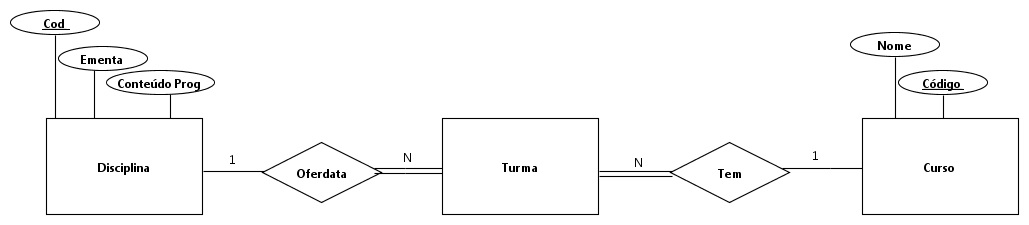 4
Cada turma é identificada a partir do código da sua disciplina mais o código do seu curso e o ano/semestre que a turma foi ofertada.
5
Cada turma é identificada a partir do código da sua disciplina, o código do seu curso e o ano/semestre que a turma foi ofertada.
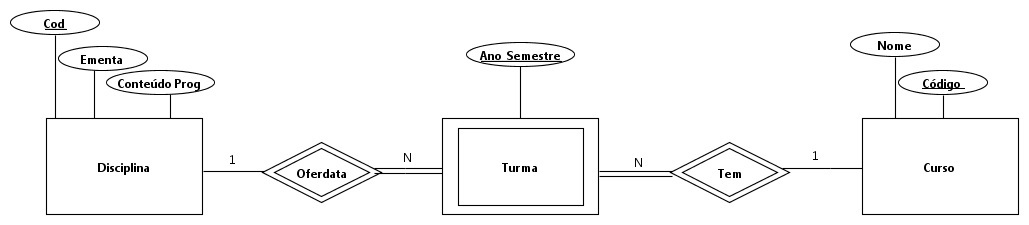 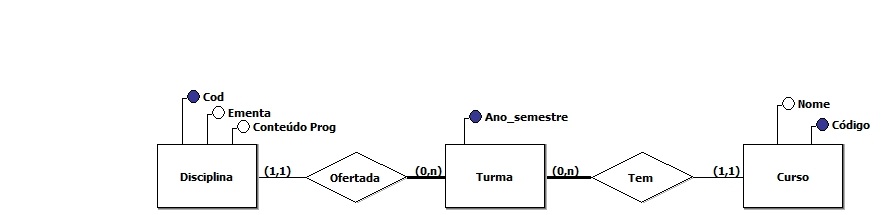 6
[Speaker Notes: Explicar o porque da entidade fraca!!]
Um professor tem uma matrícula, um nome, um sexo, uma data de admissão e pode ministrar aulas em diversas turmas de diferentes cursos. Uma turma pode ter mais de um professor.
7
Um professor tem uma matrícula, um nome, um sexo, uma data de admissão e pode ministrar aulas em diversas turmas de diferentes cursos. Uma turma pode ter mais de um professor.
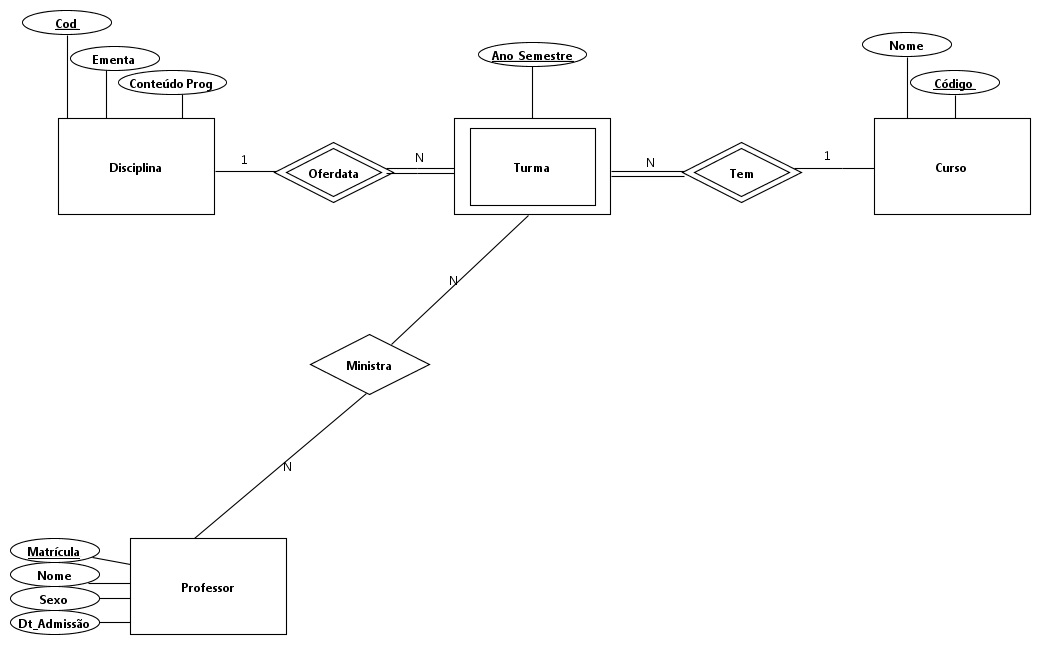 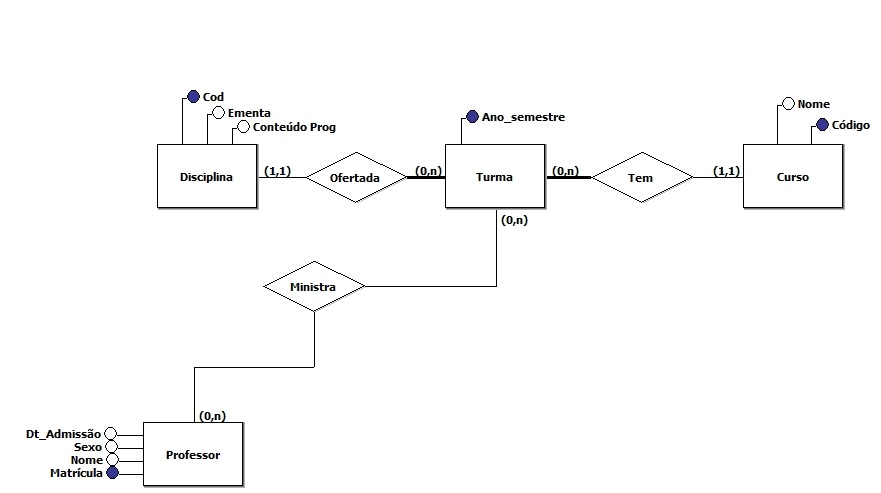 8
Todo aluno tem uma matrícula, um nome, um sexo, uma nota do vestibular, e tem que estar vinculado a um único curso, o qual pode ter vários alunos.
9
Todo aluno tem uma matrícula, um nome, um sexo, uma nota do vestibular, e tem que estar vinculado a um único curso, o qual pode ter vários alunos.
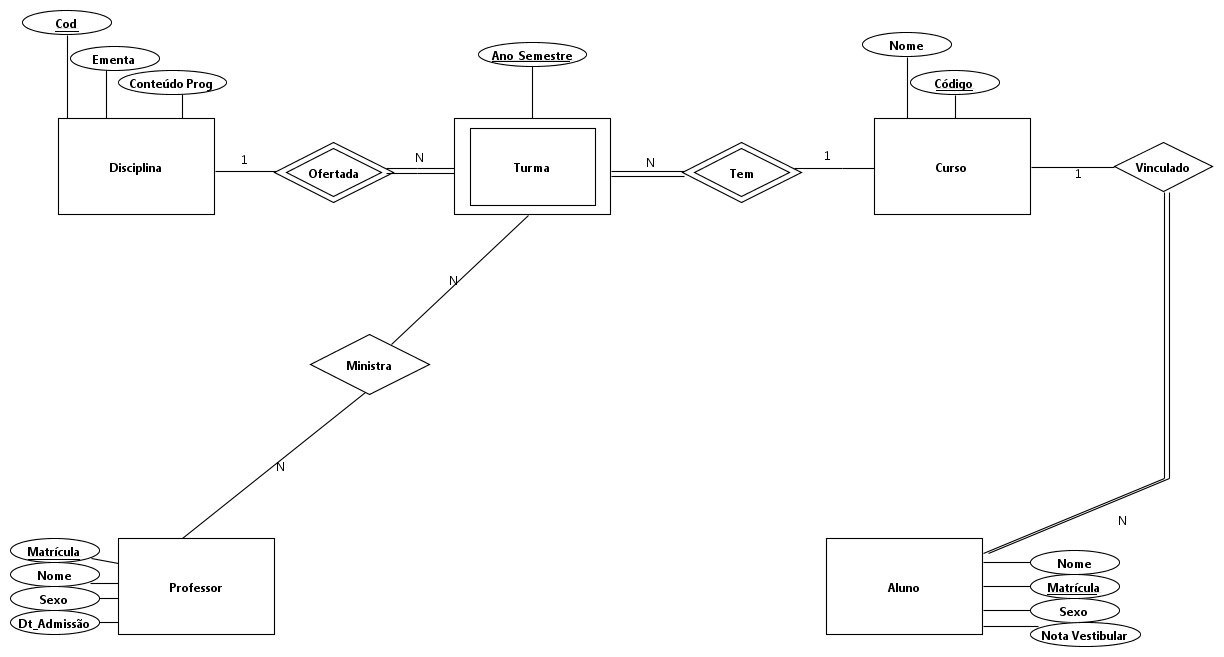 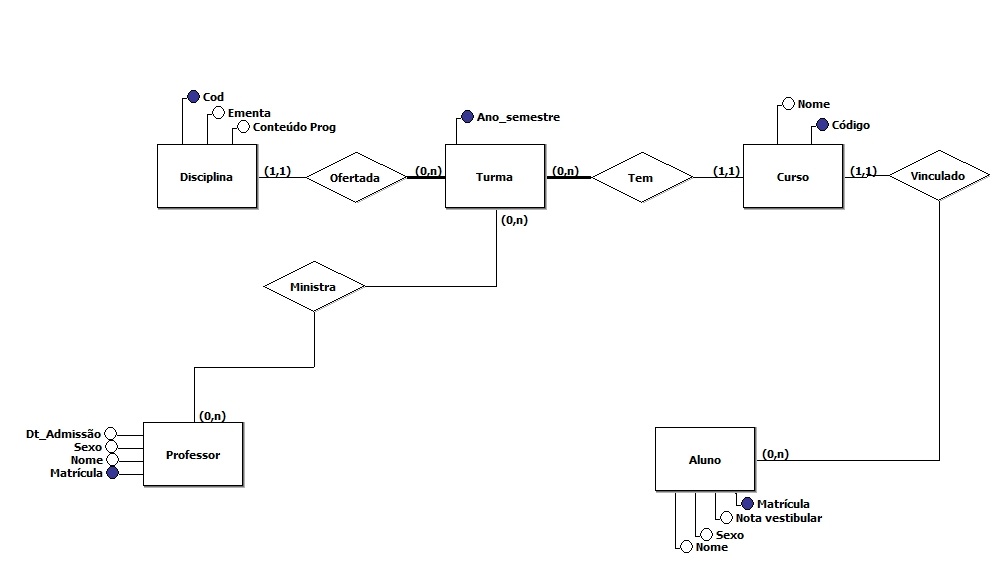 10
Os alunos podem se matricular em várias turmas (não necessariamente ofertadas pelo seu curso), as quais podem ter vários alunos matriculados.
11
Os alunos podem se matricular em várias turmas (não necessariamente ofertadas pelo seu curso), as quais podem ter vários alunos matriculados.
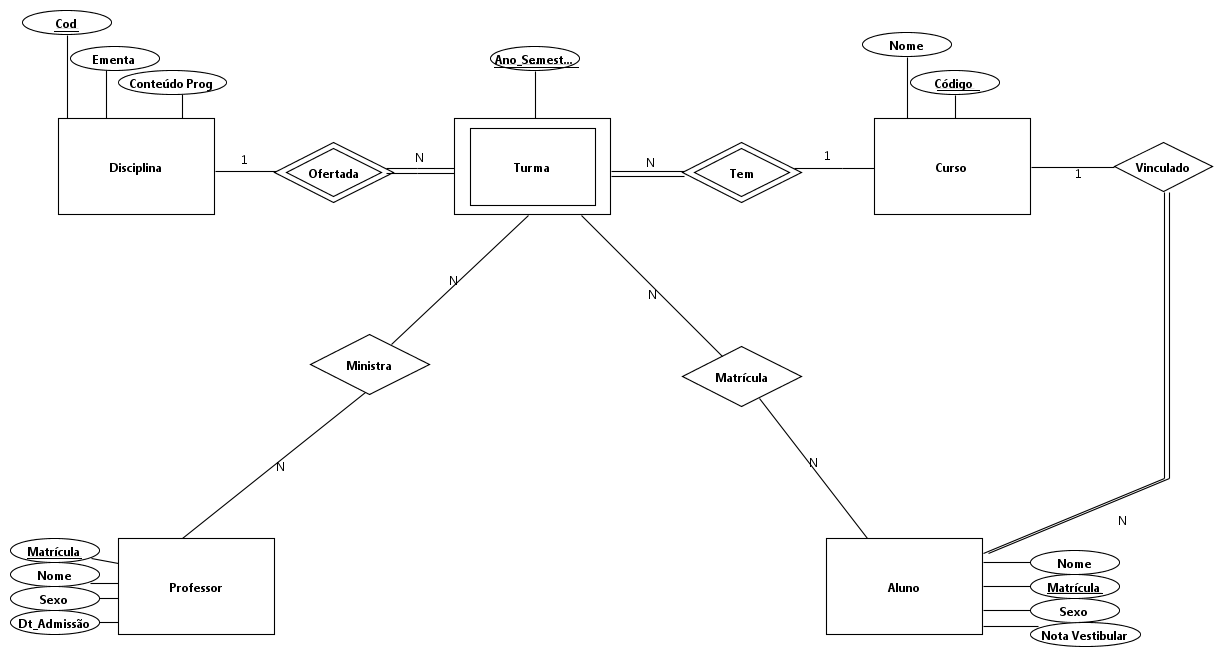 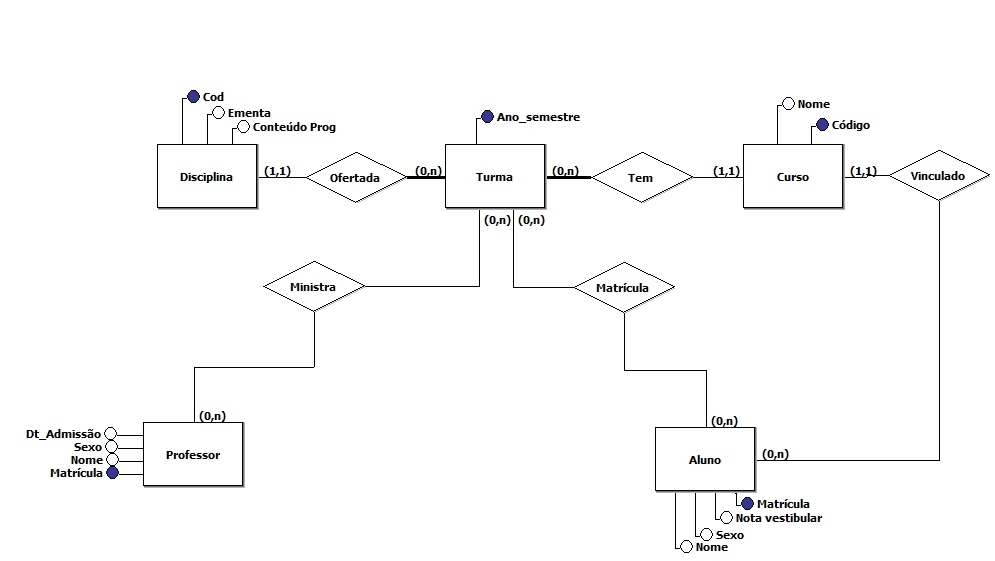 12
Todo aluno que está matriculado em uma turma tem que fazer, no mínimo, duas provas. Para cada prova deve-se guardar a sua descrição (ex: 1AV, 2AV ou Final) e a sua nota (um valor entre 0 e 10).
13
Todo aluno que está matriculado em uma turma tem que fazer, no mínimo, duas provas. Para cada prova deve-se guardar a sua descrição (ex: 1AV, 2AV ou Final) e a sua nota (um valor entre 0 e 10).
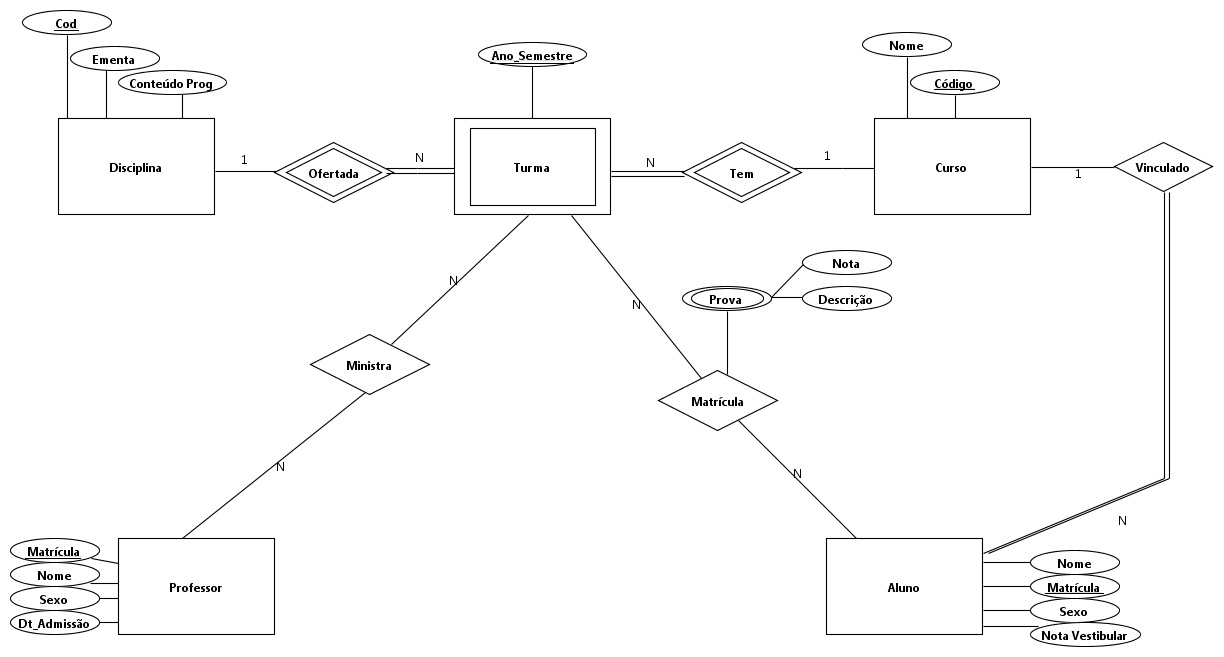 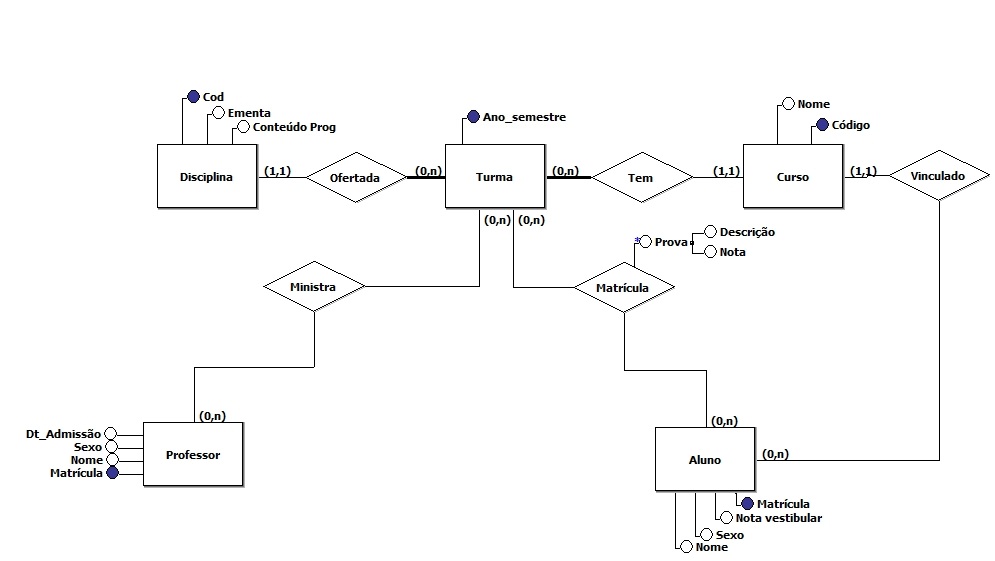 14
[Speaker Notes: Falar sobre o atributos compostos!!!]
Além das provas, pode ser exigido que cada aluno matriculado em uma turma faça um projeto, o qual tem um código, um título, uma página Web e um conceito (Bom, Ruim ou Regular). Um projeto pode ser feito em equipe.
15
Além das provas, pode ser exigido que cada aluno matriculado em uma turma faça um projeto, o qual tem um código, um título, uma página Web e um conceito (Bom, Ruim ou Regular). Um projeto pode ser feito em equipe.
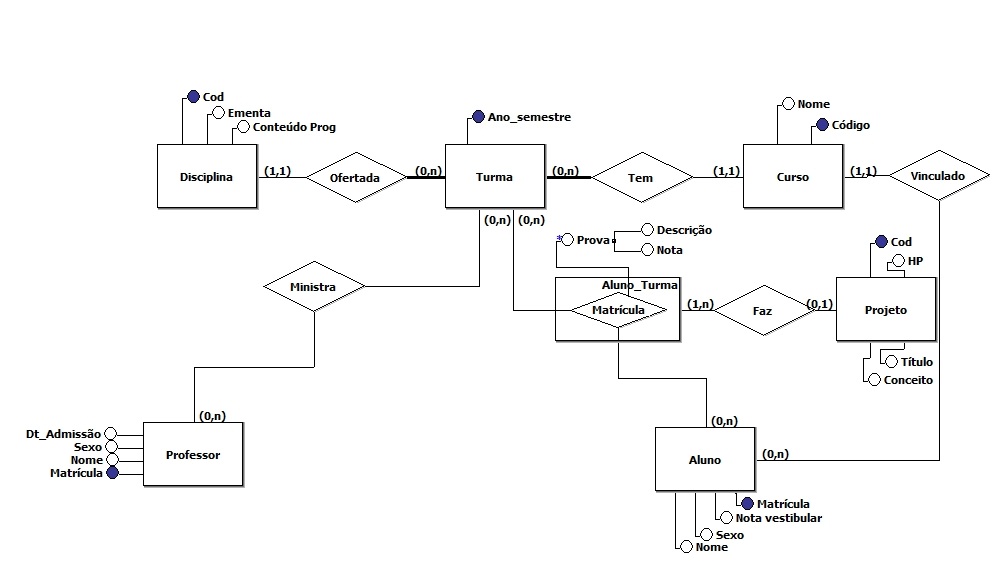 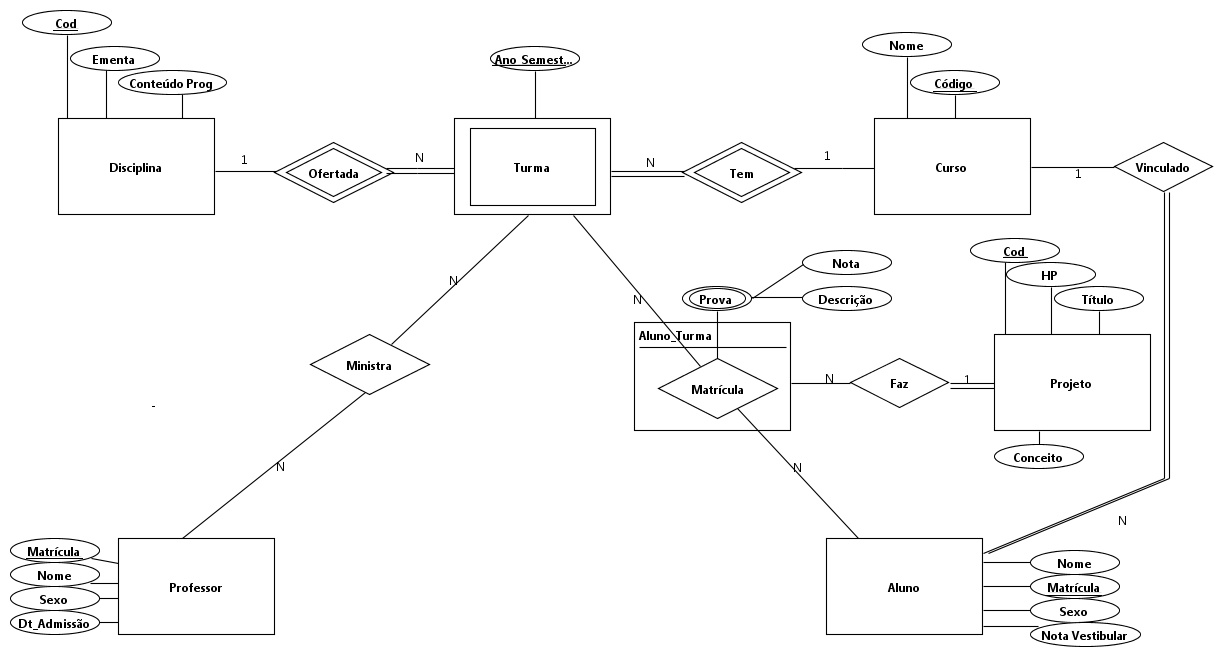 16
[Speaker Notes: Falar sobre a Entidade Associativa!!]
Uma turma pode ter vários alunos como monitores, um aluno pode ser monitor de várias turmas. A monitoria de um aluno em uma turma só acontece sob a responsabilidade de um único professor.
17
Uma turma pode ter vários alunos como monitores, um aluno pode ser monitor de várias turmas. A monitoria de um aluno em uma turma só acontece sob a responsabilidade de um único professor.
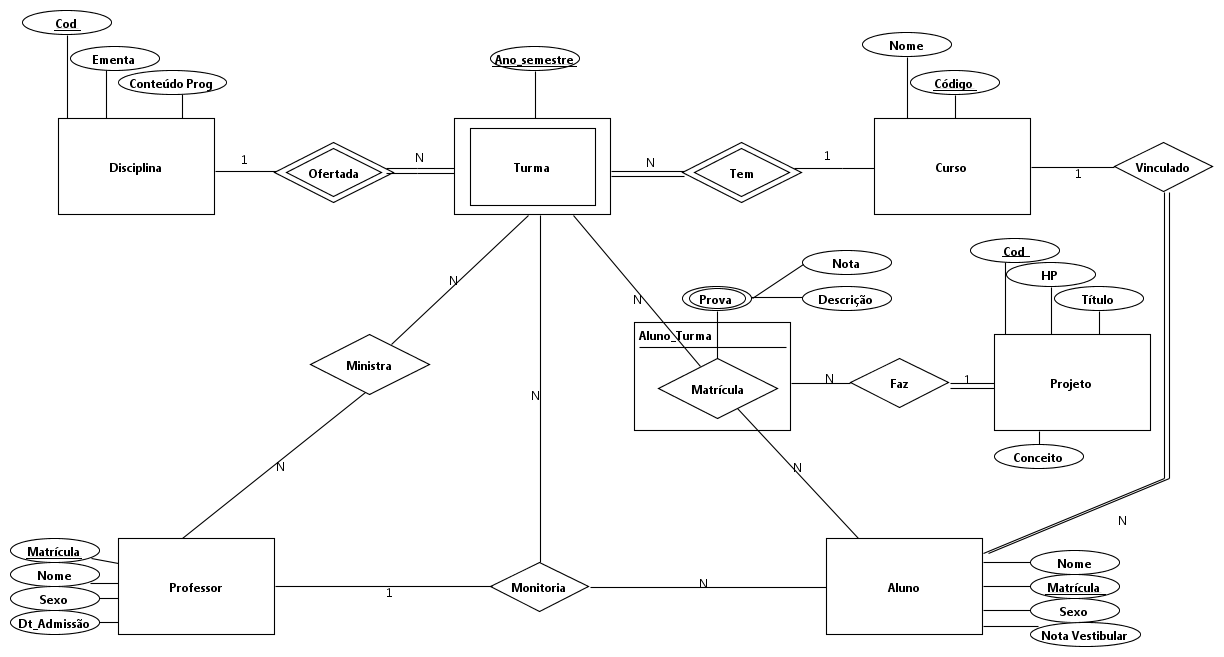 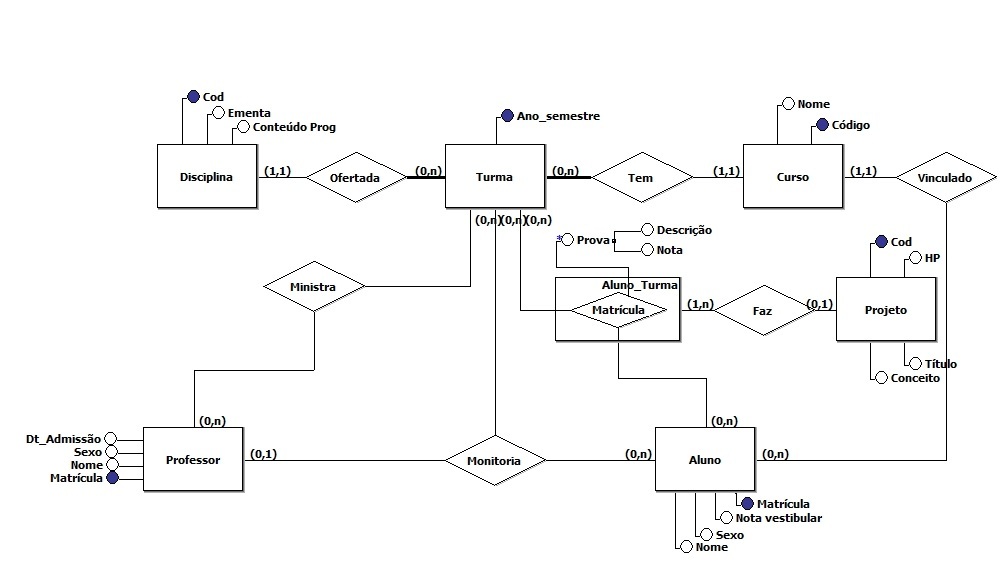 18
Um professor pode liderar vários professores. Um professor só tem um líder.
19
Um professor pode liderar vários professores. Um professor só tem um líder.
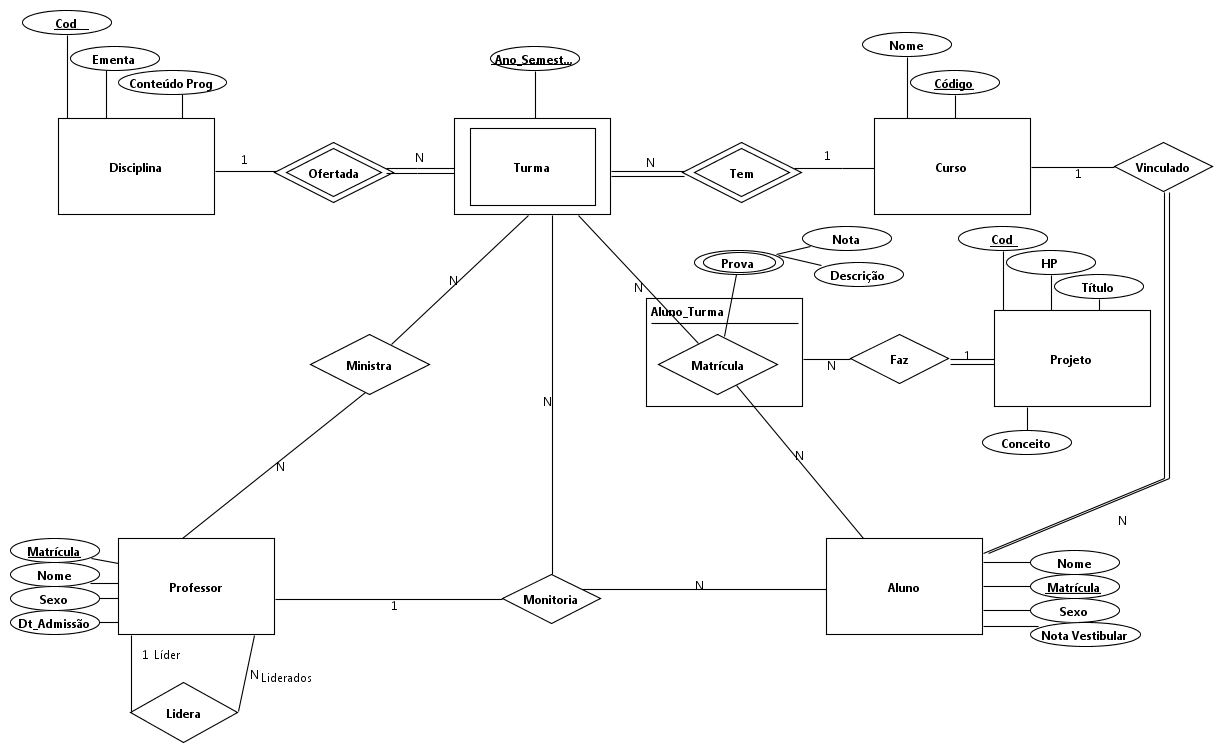 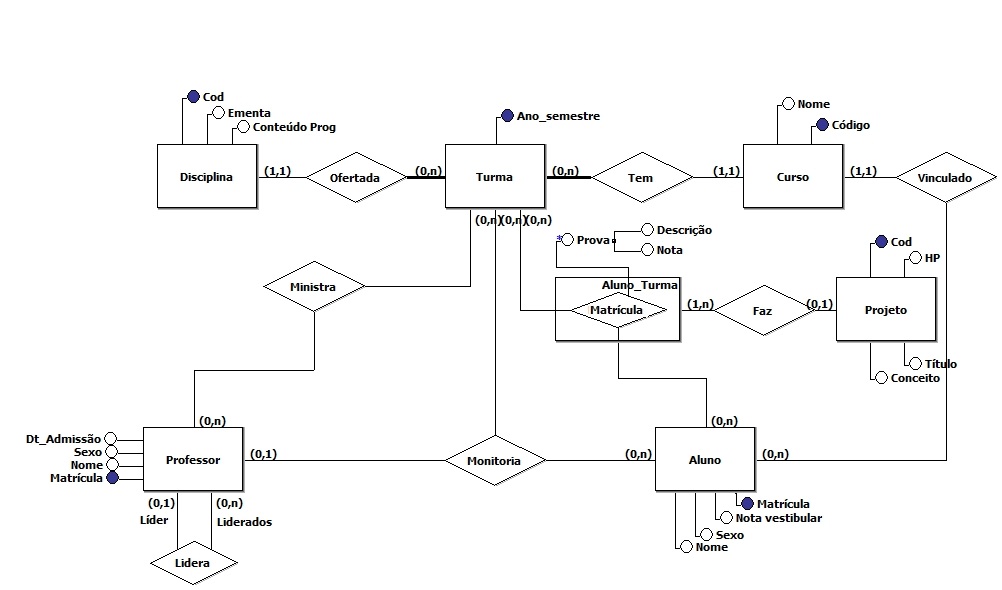 20
[Speaker Notes: Falar sobre auto-relacionamento!!]
Um professor pode coordenar uma disciplina, a qual só pode ter um coordenador.
21
Um professor pode coordenar uma disciplina, a qual só pode ter um coordenador.
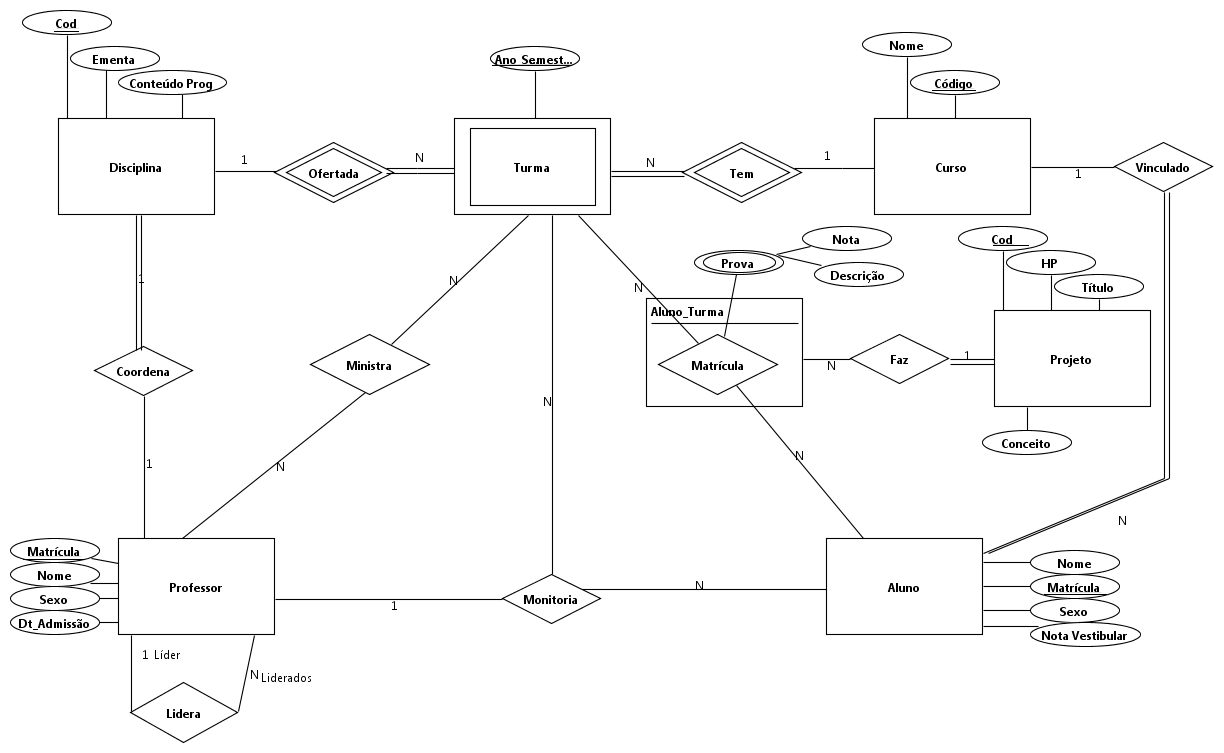 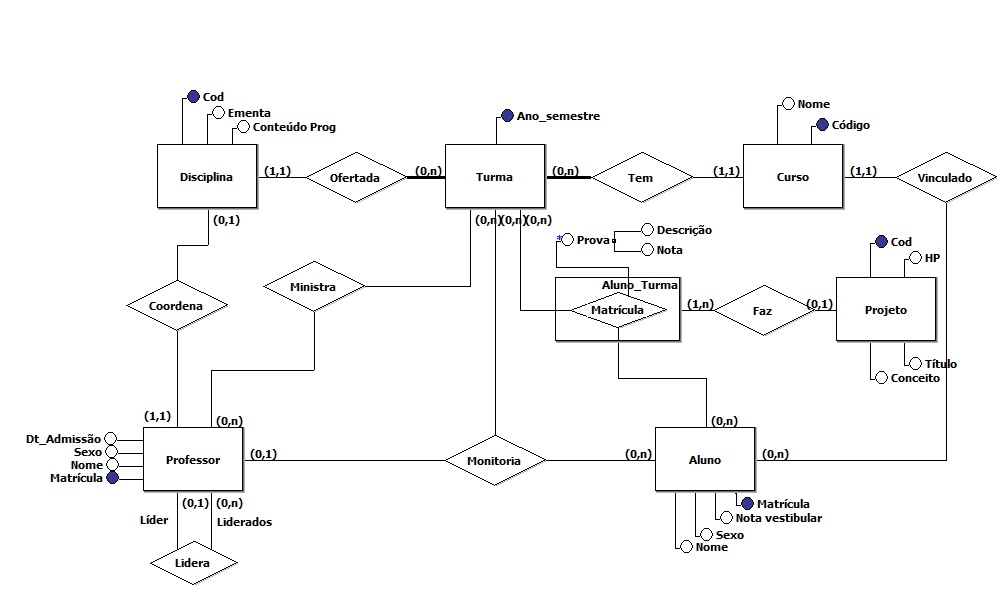 22
Professor e aluno são genericamente conhecidos/manipulados como pessoas.
23
Professor e aluno são genericamente conhecidos/manipulados como pessoas.
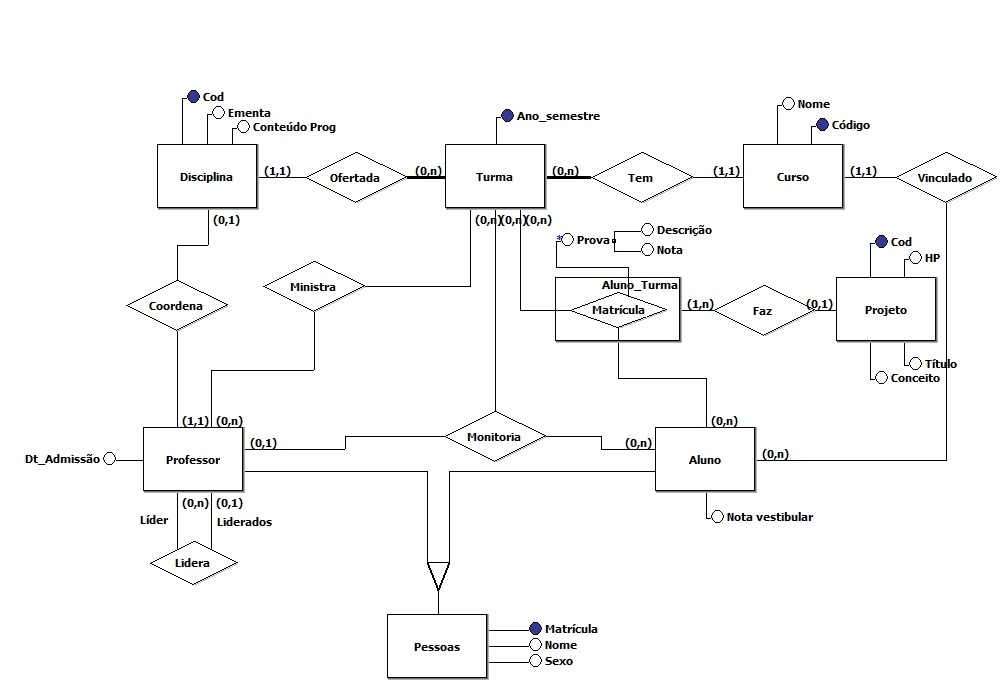 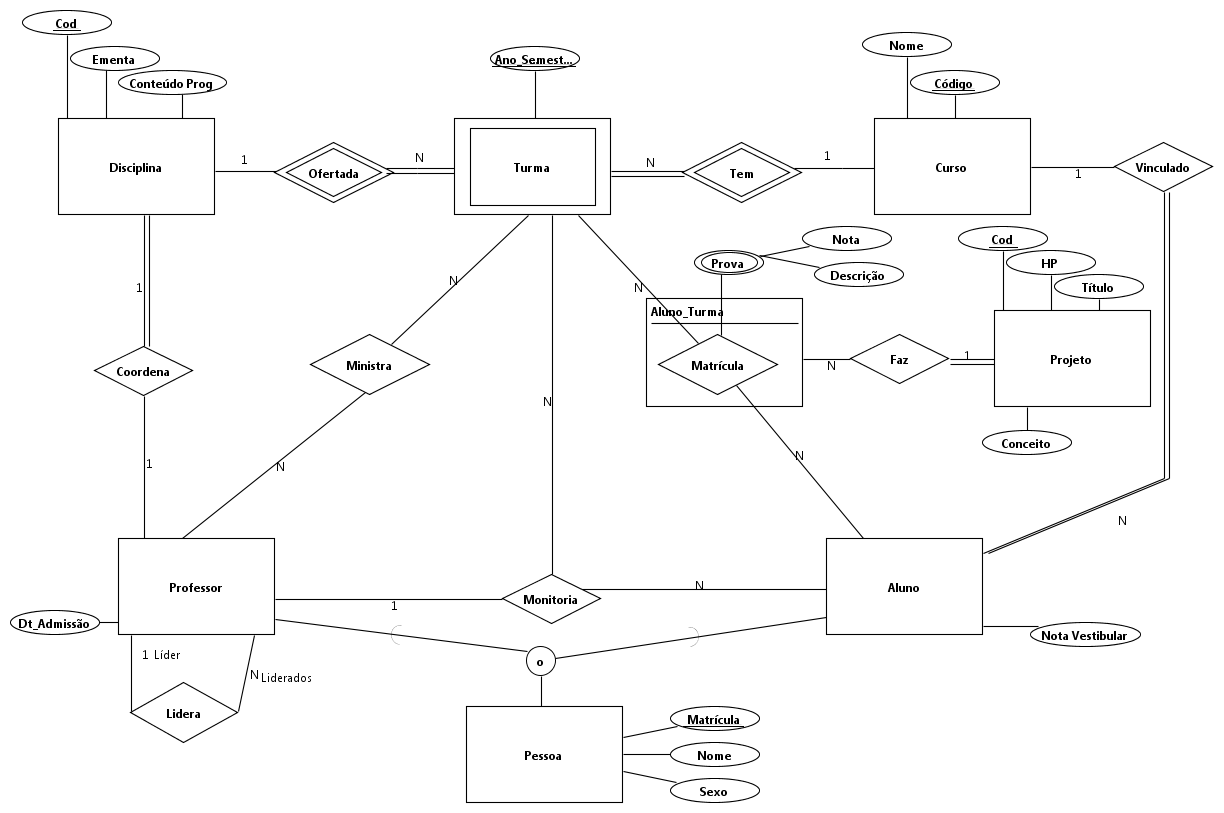 24
[Speaker Notes: Falar sobre especialização!!!]
Projeto Lógico
25
Esquema relacional normalizado e respeitando a ordem de dependência para a criação das relações:
Curso (codigo-curso, nome)

Projeto (codigo-projeto, titulo, conceito, hp)

Pessoa (matricula-pessoa, nome, sexo)

Professor (matricula-professor, data-admissao, matricula-lider)
	matricula-professor referencia Pessoa
	matricula-lider referencia Professor
26
[Speaker Notes: Falar sobre a importancia da ordem de criação (dependencias)!!]
Disciplina (codigo-disciplina, conteudo-programatico, ementa, matricula-professor)
	matricula-professor referencia Professor

Turma (codigo-disciplina, codigo-curso, ano-semestre)
	codigo-disciplina referencia Disciplina
	codigo-curso referencia Curso

Ministra (codigo-disciplina, codigo-curso, ano-semestre, matricula-professor)
	cod-disciplina, codigo-curso, ano-semestre      referencia Turma
	matricula-professor referencia Professor

Aluno (matricula-aluno, nota-vestibular, codigo-curso)
	matricula-aluno referencia Pessoa
	codigo-curso referencia Curso
27
Aluno-Turma (cod-disciplina, codigo-curso, ano-semestre, matricula-aluno, codigo-projeto)
	cod-disciplina, codigo-curso, ano-semestre referencia Turma
	matricula-aluno referencia Aluno
	codigo-projeto referencia Projeto

Prova (cod-disciplina, codigo-curso, ano-semestre, matricula-aluno, descricao, nota)
	cod-disciplina, codigo-curso, ano-semestre, matricula-aluno      referencia Aluno-Turma

Monitoria (cod-disciplina, codigo-curso, ano-semestre, matricula-aluno, matricula-professor)
	cod-disciplina, codigo-curso, ano-semestre referencia Turma
	matricula-aluno referencia Aluno
	matricula-professor referencia Professor
28
Dúvidas?
29